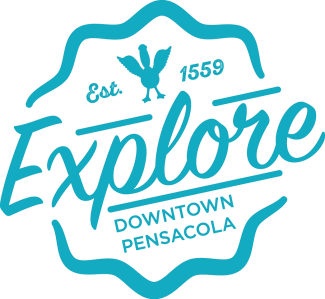 Downtown Improvement Board Regular Monthly Meeting Tuesday April 26, 2022 7:30 AGENDA

Call to Order
Comments from the Chairman

Recurring Agenda
Meeting was properly noticed
*Approval of the proposed meeting agenda for April 26, 2022
*Approval of the minutes from the regular meeting of the DIB on March 22, 2022
*Approval of the March Financials

On-Going Business
PPD Report (time sensitive)
Spotless March Report
Marketing Report
Palafox Market

New Business
Presentation from Placer.ai (time sensitive)
Budget Correction*
2nd Quarter E.D. Bonus*


On–Hold

Public Comment

Adjournment

Next meeting – May 24, 2022 (*) = approval item
DOWNTOWN IMPROVEMENT BOARD
Profit & Loss Budget Performance- For Mgmt Use Only
March 2022
Accrual Basis
Mar 22
Budget
$ Over Budget
Oct '21 - Mar 22
YTD Budget
$ Over Budget
Annual Budget
Ordinary Income/Expense Income
DOWNTOWN IMPROVEMENT BOARD
Profit & Loss Budget Performance- For Mgmt Use Only
March 2022
Accrual Basis
DOWNTOWN IMPROVEMENT BOARD
Profit & Loss Budget Performance- For Mgmt Use Only
March 2022
Accrual Basis
Treasurer’s Report - DIB
MEMORANDUM


To: DIB Board
From: Walker Wilson, Executive Director
Subject: Treasurer’s Report
Date: April
Total Income DIB Mar: $82,122.75 Total Expense DIB Mar: $69,734.94
Notes:
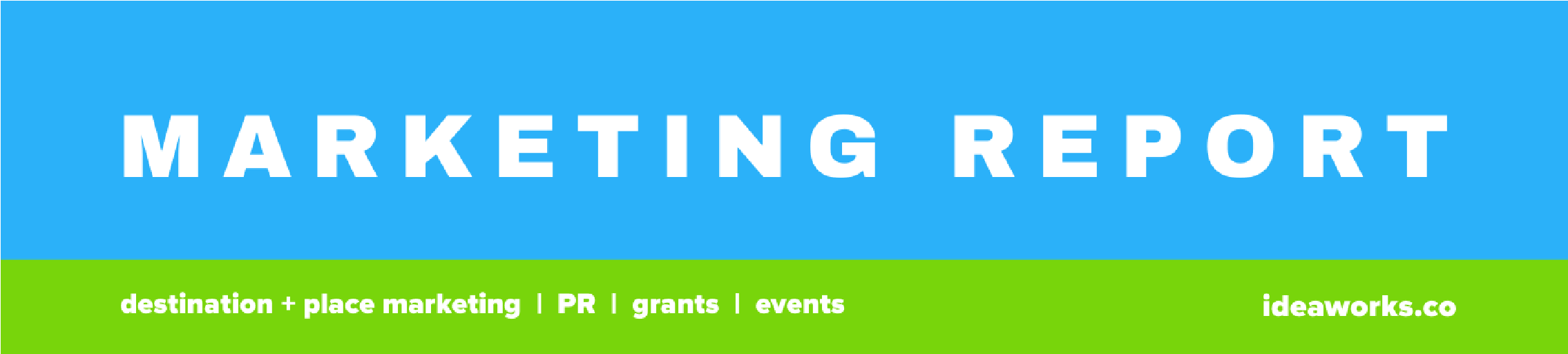 Downtown Improvement Board
March 2022 Deliverables
DIGITAL MARKETING
Cyclovia road closure merchant e-news production
Researched, located and restored old email lists in Mailchimp
Monitor social media content, weekly/weekend responses
Monitor and post Facebook and Instagram content

WEBSITE PROGRAMMING
New website home page sliders copy and production
Downtown events (15) production

PUBLIC RELATIONS AND MEDIA
Media response / VIP Pensacola photos and copy
50th anniversary news release edits and media outreach list production
Research final requirements for 2022 Foo Foo grants

PRODUCTION / GRAPHIC DESIGN
Additional Sunbelt Trolley maps
FCLF annual report to City of Pensacola: gathered stats and info, pull Germain Downs report, update narrative and add graphics from social media
Hotel San Carlos images research

MEETINGS / CONSULTATION
Board report and board meeting
Marketing video calls and Repast planning video calls

PALAFOX MARKET
Instagram trademark claim and account issues
15th anniversary planning and outreach to potential partner
Palafox Market flags production and artwork updates
PM Instagram site launch, profile setup and audience building
Instagram Highlight Covers and profile graphic; locate/Like vendor accounts
Facebook tribute to former PM vendor
Facebook community monitoring/response as needed
New round of PM flag versions production
Instagram content and engagement/Instagram stories
Anniversary logo design
T-shirt and tote bag mockups for 15th anniversary
Vendor estimates for t-shirts and tote bags
DIB Operating Expense
$
1,174,410	$
1,226,069
FY2021-2022
FY2021-2022
2nd QTR 2021/22
Executive Director Accomplishments:


Finalized contract with Spotless Logistics and closed out account with StreetsPlus. Saw a successful transition with no lapse in service
Presented plan to DIB Board and City to install permanent bathrooms at the Palafox Market. City Council to vote in May 2022 on city funding of the project
Polled downtown merchants about the city’s pilot program of bird/veo scooters. At the direction of the board sent the city a list of request on changes to be made on the pilot program. City has since adjusted the program and evaluating pilot program through summer 2022
Presented DIBs 2023/24 goals to Urban Core Development Board
Began initial prep work for Friends of Downtown Repast Dinner by securing chefs and venue. Also worked with UWF Historic Trust to bring San Carlos exhibit to the event.
Meet with city staff and representative from Americans 1st Settlement Trail to walk trail and discuss logistics of roll out of the trail in summer of 2022
Attended FooFoo Fest kickoff meeting and submitted letter of intent on behalf of Friends of DT.
Held a DT Merchant Townhall with business owners and city staff to go over how event permitting is handled regarding closing down streets in the downtown core. Gathered feedback and at the direction of the board sent a letter to the city requesting changes be made to the event permitting process.
Met with local doctor to discuss bringing new project to downtown that mirror ‘mice on main’ in Greensville, SC.
Attended city’s homeless task force meeting.
Met with city staff to discuss a process of clearing mardi gras beads out of trees post parades.
Met with new property/business owner of Handle Bar to discuss what services could be provided to the location from DIB as they gear to open in summer 2022
Met with Trudi Nichols from city to discuss what needs business owners might need in regards to updating technology from the city.
At the direction of the board opened up a money market account with synovus to hold excess funding on hand.
Attended CivicCon Quality of Life survey results.
Presented to several service organizations on the DIB